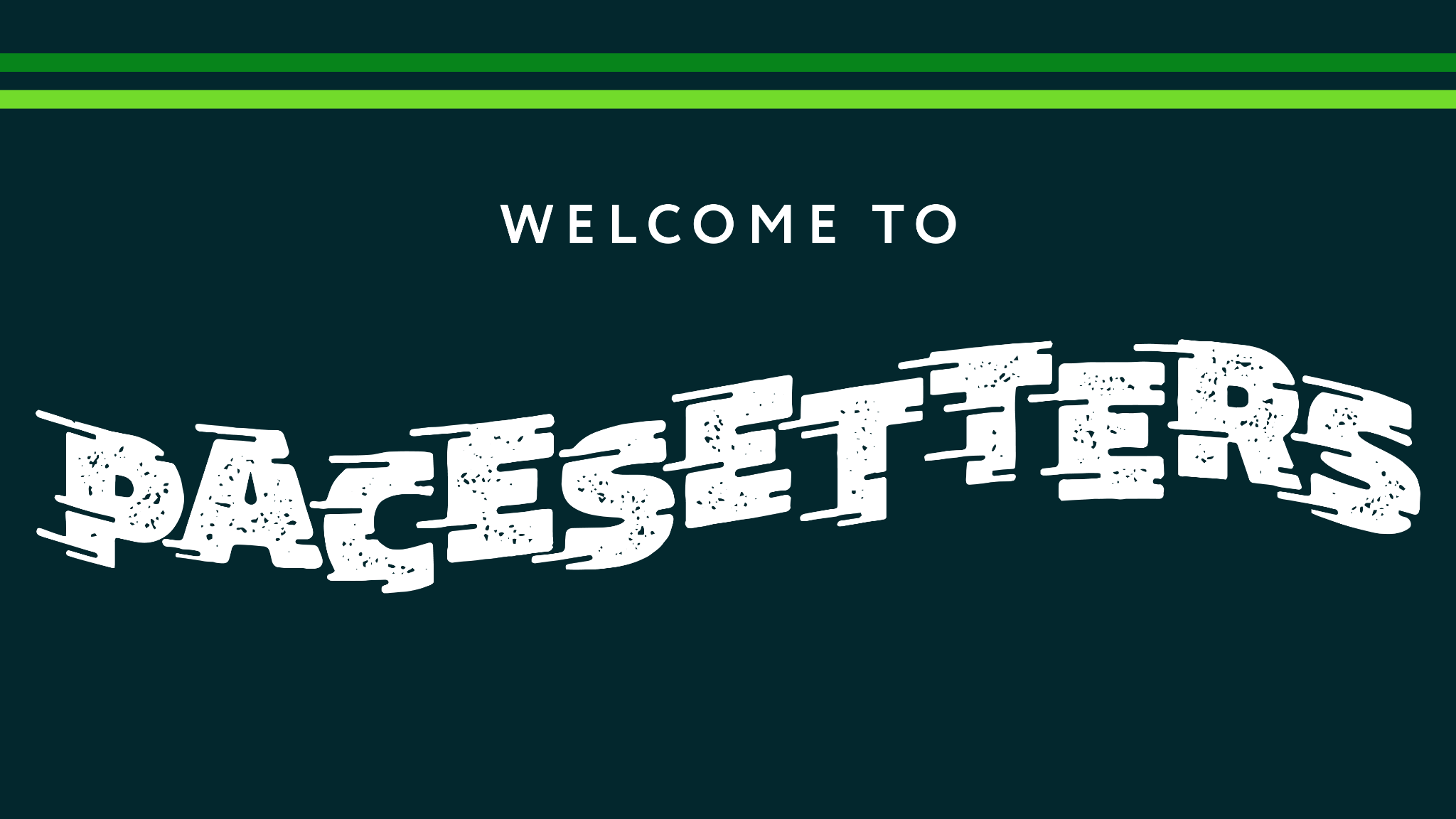 Jesus’ Invitations
To give us rest for our souls (Matt. 11:28-30)
To satisfy our spiritual hunger (Jn. 6:35)
To quench our spiritual thirst (Jn. 7:37-39)
To come into our hearts (Rev. 3:20)
God’s Invitation inIsaiah 55
1 “Ho! Every one who thirsts, come to the waters; 
And you who have no money come, buy and eat. 
Come, buy wine and milk 
Without money and without cost. 
2 Why do you spend money for what is not bread, 
And your wages for what does not satisfy? 
Listen carefully to Me, and eat what is good, 
And delight yourself in abundance. 
3 Incline your ear and come to Me. 
Listen, that your soul may live; 
And I will make an everlasting covenant with you, 
According to the faithful mercies shown to David.”
God’s Invitation inIsaiah 55
INVITATION TO WHAT?
A lavish feast
1 “Ho! Every one who thirsts, come to the waters; 
And you who have no money come, buy and eat. 
Come, buy wine and milk 
Without money and without cost. 
2 Why do you spend money for what is not bread, 
And your wages for what does not satisfy? 
Listen carefully to Me, and eat what is good, 
And delight yourself in abundance.”
God’s Invitation inIsaiah 55
INVITATION TO WHAT?
Salvation in God’s kingdom
3 . . . Listen, that your soul may live . . .
God’s Invitation inIsaiah 55
INVITATION TO WHAT?
Salvation in God’s kingdom
Isaiah 25:6 The Lord of hosts will prepare a lavish banquet . . . 
A banquet of aged wine, choice pieces with marrow, 
And refined, aged wine. 
7 And on this mountain He will swallow up the covering which is over all peoples . . . 
8 He will swallow up death for all time, 
And the Lord God will wipe tears away from all faces . . .
God’s Invitation inIsaiah 55
INVITATION TO WHAT?
Salvation in God’s kingdom
9 And it will be said in that day, “Behold, this is our God for whom we have waited that He might save us. 
This is the Lord for whom we have waited; 
Let us rejoice and be glad in His salvation.”
God’s Invitation inIsaiah 55
INVITATION TO WHAT?
Salvation in God’s kingdom
3 Incline your ear and come to Me . . . 
And I will make an everlasting covenant with you, 
According to the faithful mercies shown to David.”
God’s Invitation inIsaiah 55
INVITATION TO WHAT?
Salvation in God’s kingdom
12 “For you will go out with joy 
And be led forth with peace; 
The mountains and the hills will break forth into shouts of joy before you, 
And all the trees of the field will clap their hands. 
13 Instead of the thorn bush the cypress will come up, 
And instead of the nettle the myrtle will come up, 
And it will be a memorial to the Lord, 
For an everlasting sign which will not be cut off.”
God’s Invitation inIsaiah 55
WHO IS INVITED?






Everyone who desires to be included
1 “Ho! Every one who thirsts, come to the waters; 
And you who have no money come, buy and eat. 
Come, buy wine and milk 
Without money and without cost. 
2 Why do you spend money for what is not bread, 
And your wages for what does not satisfy? 
Listen carefully to Me, and eat what is good, 
And delight yourself in abundance.”
God’s Invitation inIsaiah 55
WHO IS INVITED?






Everyone who can’t afford the entrance fee
1 “Ho! Every one who thirsts, come to the waters; 
And you who have no money come, buy and eat. 
Come, buy wine and milk 
Without money and without cost. 
2 Why do you spend money for what is not bread, 
And your wages for what does not satisfy? 
Listen carefully to Me, and eat what is good, 
And delight yourself in abundance.”
God’s Invitation inIsaiah 55
WHO IS INVITED?






Everyone who has wasted their resources on pseudo-feasts
1 “Ho! Every one who thirsts, come to the waters; 
And you who have no money come, buy and eat. 
Come, buy wine and milk 
Without money and without cost. 
2 Why do you spend money for what is not bread, 
And your wages for what does not satisfy? 
Listen carefully to Me, and eat what is good, 
And delight yourself in abundance.”
God’s Invitation inIsaiah 55
WHO IS INVITED?

Everyone who has been wicked & unrighteous(vs. 7)
God’s Invitation inIsaiah 55
WHAT RESPONSE IS REQUIRED?
1 “Ho! Every one who thirsts, come to the waters; 
And you who have no money come, buy and eat. 
Come, buy wine and milk 
Without money and without cost . . . 
3 Incline your ear and come to Me. 
Listen, that your soul may live . . .”
God’s Invitation inIsaiah 55
WHAT RESPONSE IS REQUIRED?   (REPENTANCE)
God’s Invitation inIsaiah 55
WHAT RESPONSE IS REQUIRED?   (REPENTANCE)
Call out to God & tell Him that you want to know Him & be in His kingdom
6 Seek the Lord while He may be found; 
Call upon Him while He is near.
God’s Invitation inIsaiah 55
WHAT RESPONSE IS REQUIRED?   (REPENTANCE)
Call out to God & tell Him that you want to know Him & be in His kingdom
Forsake your path of alienation from Him – & come home to Him
7 Let the wicked forsake his way 
And the unrighteous man his thoughts; 
And let him return to the Lord, 
And He will have compassion on him, 
And to our God, for He will abundantly pardon.
God’s Invitation inIsaiah 55
WHAT RESPONSE IS REQUIRED?   (REPENTANCE)
Call out to God & tell Him that you want to know Him & be in His kingdom
Forsake your path of alienation from Him – & come home to Him
7 Let the wicked forsake his way 
And the unrighteous man his thoughts; 
And let him return to the Lord, 
And He will have compassion on him, 
And to our God, for He will abundantly pardon.
God’s Invitation inIsaiah 55
ON WHAT BASIS DOES GOD PARDON & INVITE US?
8 “For My thoughts are not your thoughts, 
Nor are your ways My ways,” declares the Lord. 
9 For as the heavens are higher than the earth, 
So are My ways higher than your ways 
And My thoughts than your thoughts.”
God’s Invitation inIsaiah 55
ON WHAT BASIS DOES GOD PARDON & INVITE US?




We think & operate according to our works - what we earn & deserve . . .
8 “For My thoughts are not your thoughts, 
Nor are your ways My ways,” declares the Lord. 
9 For as the heavens are higher than the earth, 
So are My ways higher than your ways 
And My thoughts than your thoughts.”
God’s Invitation inIsaiah 55
ON WHAT BASIS DOES GOD PARDON & INVITE US?




We think & operate according to our works - what we earn & deserve . . .
. . . But God thinks & operates according to His grace – based on Jesus’ death for us
8 “For My thoughts are not your thoughts, 
Nor are your ways My ways,” declares the Lord. 
9 For as the heavens are higher than the earth, 
So are My ways higher than your ways 
And My thoughts than your thoughts.”
God’s Invitation inIsaiah 55
ON WHAT BASIS DOES GOD PARDON & INVITE US?




We think & operate according to our works - what we earn & deserve . . .
. . . But God thinks & operates according to His grace – based on Jesus’ death for us
Isaiah 53:5 He was pierced through for our transgressions, 
He was crushed for our iniquities . . .
And by His scourging we are healed. 
6 All of us like sheep have gone astray, 
Each of us has turned to his own way; 
But the Lord has caused the iniquity of us all to fall on Him . . .
11 . . . the Righteous One, My Servant, will justify the many, Because He will bear their iniquities.
God’s Invitation inIsaiah 55
God’s invitation will produce a harvest – will you be part of it??
10 “For as the rain and the snow come down from heaven, 
And do not return there without watering the earth 
And making it bear and sprout, 
And furnishing seed to the sower and bread to the eater; 
11 So will My word (invitation) be which goes forth from My mouth; 
It will not return to Me empty, 
Without accomplishing what I desire, 
And without succeeding in the matter for which I sent it.”
NEXT WEEK:
Colossians 3:5-14
“The Path to Spiritual Maturity – Part 2”